Feature Extraction
Temu Kembali Citra – Yufis Azhar – Informatika UMM
How machine stored images?
What we see
What machine see
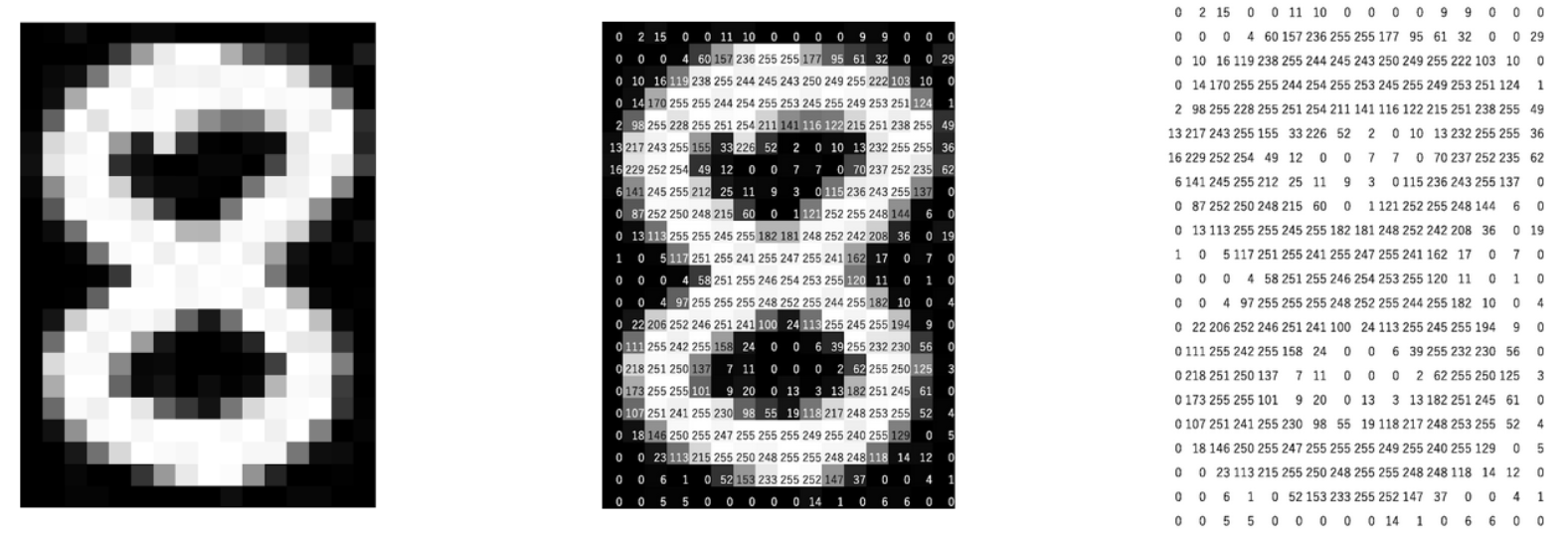 How machine stored images?
What we see
What machine see
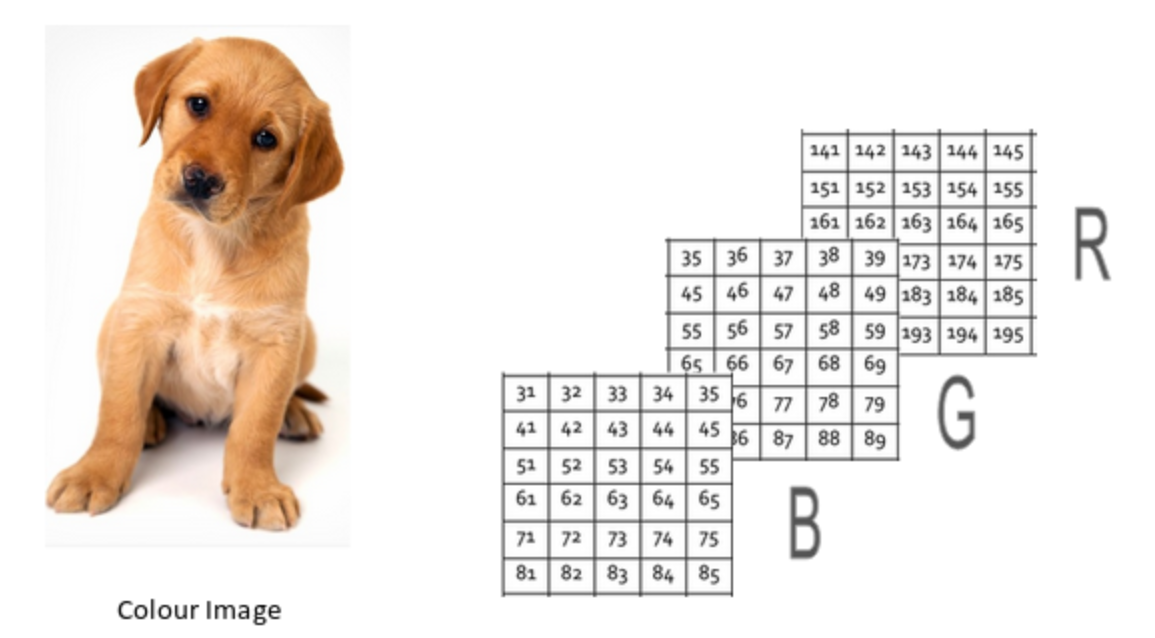 What is feature mean?
Dalam image retrieval, fitur (feature) mengacu pada informasi khas dan mewakili yang diekstrak dari sebuah citra
Fitur yang diekstrak ini bisa berupa color, shape, texture, dan lain sebagainya.
Method #1 : Grayscale Pixel Values as Features
Method #2 : Mean Pixel Value of Channels
Method #3 : Extracting Edge Features
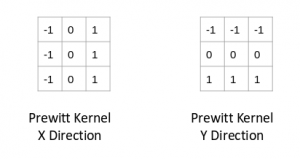 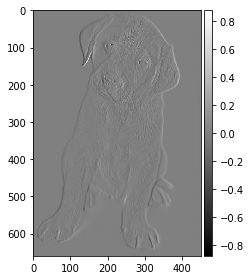 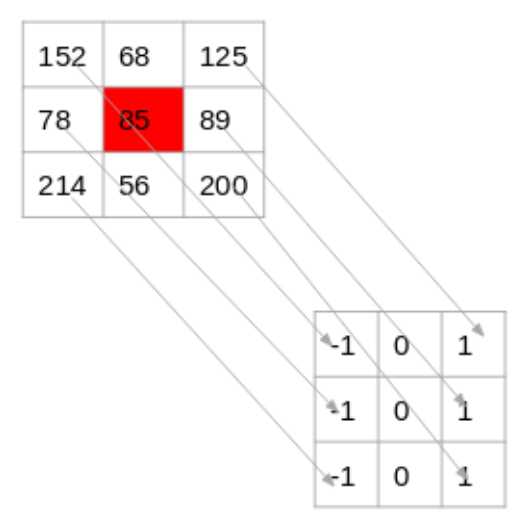 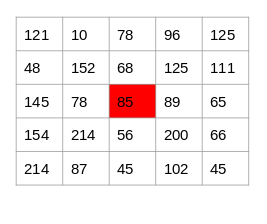 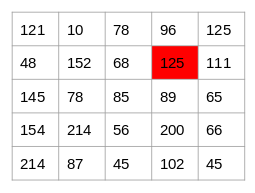